H
H
H
H
Nhaéc laïi ôû baøi cuõ
Chuù yù trong  cấu tạo cuûa Anken :
Liên kết 
linh động.
Liên kết 
bền vững
C
C
c/  Coäng vôùi HX ( X laø Cl, Br hay OH)
* Etilen
VD1:
CH2= CH2  +  HCl  →  ???
CH2
CH2
+
H
H
Cl
Cl
CH2
CH2
CH2
CH2
+
H
Cl
H
C
H2
C
H2
Cl
3
Cloetan
Etilen
c/  Coäng vôùi HX ( X laø Cl, Br hay OH)
* Etilen
VD1:
CH2= CH2  +  HCl  →  CH3 –CH2-Cl
etilen                       etyl clorua (cloetan)
CnH2n   +      HX      →    CnH2n+1 X
VD2 :
H2O
H2SO4 loaõng  
      t0
CH3-CH2 -OH
????
CH2 = CH2  +  H- OH
Ancol etylic
etilen
* Caùc ñoàng ñaúng cuûa etilen:
Quy taéc MACCOPNHICOP
Khi coäng 1 taùc nhaân baát ñoái xöùng vaøo 1 anken baát  ñoái xöùng , thì:
Phaàn mang ñieän tích  döông cuûa taùc nhaân seõ coäng vaøo C coù nhieàu hydro.
Phaàn mang ñieän tích aâm coäng vaøo nguyeân töû C coù ít H.
VD:
VD:
CH3 –CH – CH2
(Spc)
|
|
CH3 –CH =CH2
+
HCl
H
H
Cl
Cl
(Spp)
CH3 –CH –CH2
|
|
* Caùc ñoàng ñaúng cuûa etilen:
Quy taéc MACCOPNHICOP
VD:
CH3 –CH –CH3 (spc)         
          Cl
CH3 – CH  = CH2   + HCl
2-clopropan
CH3 –CH2 –CH2  ( spp)
                    Cl
1-clopropan
3/ Phaûn öùng truøng hôïp:
VD : Xeùt phaûn öùng truøng hôïp cuûa Etylen  nhö sau
H
H
H
H
H
H
H
H
toC
P
Xúc tác
toC
P
Xúc tác
Neáu 2 phaân tử Etylen  thì  sản phẩm laø ……
Neáu   3 phaân töû Etylen thì saûn phaåm laø:
CH2
CH2
+
CH2
CH2
+
CH2
CH2
H
H
H
H
toC
P
Xúc tác
n Phaân tử Etylen thì  sản phẩm laø …
(
)
n
2/ Phaûn öùng truøng hôïp:
Truøng hôïp (hay polime hoùa) laø quaù trình keát hôïp lieân tieáp nhieàu phaân töû nhoû(monome) gioáng nhau hay töông töï nhau thaønh nhöõng  phaân töû raát lôùn (polime)
Truøng hôïp
n
CH2 	         CH2
CH2 	          CH2
n
P ,xt , t0
etilen
polietilen
(PE)
H
H
H
toC
P
Xúc tác
CH3
Chú ý:
Chỉ có C mang  liên kết đôi mới tham gia mở nối trùng hợp.
Còn trường hợp này…khi không phải etilen ???
(
)
n
Truøng hôïp
n
CH2 = CH –CH3
CH2         CH
CH3
─
P,xt,t0
propilen
n
polipropilen (PP)
2/ Phaûn öùng truøng hôïp:
Truøng hôïp (hay polime hoùa) laø quaù trình keát hôïp lieân tieáp nhieàu phaân töû nhoû(monome) gioáng nhau hay töông töï nhau thaønh nhöõng  phaân töû raát lôùn (polime)
Truøng hôïp
n
CH2 	         CH2
CH2 	          CH2
n
P ,xt , t0
etilen
polietilen
(PE)
Truøng hôïp
— CH2 –CH  —
            CH3       n
n CH2=CH –CH3
P,xt,t0
propilen
(PP)
3/ Phaûn öùng Oxy hoaù :
a/ Phaûn öùng oxi hoùa hoøan toaøn:
t0
3n
   2
CnH2n    +                O2   →      CO2  +     H2O
n
n
t0
2
C2H4         +
3
O2  →
CO2   +
2
H2O
3.  PHAÛN ÖÙNG OXI HOAÙ
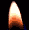 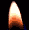 Thí nghieäm minh hoaï etilen bò ñoát chaùy
Khí etilen bò ñoát chaùy
C2H5OH  + H2SO4 ññ
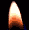 3/ Phaûn öùng Oxy hoaù :
a/ Phaûn öùng oxi hoùa hoøan toaøn:
t0
3n
   2
CnH2n    +                O2   →      CO2  +     H2O
n
n
t0
2
C2H4         +
3
O2  →
CO2   +
2
H2O
b/ phaûn öùng oxi hoùa khoâng hoaøn toaøn
b)  OXI HOAÙ KHOÂNG HOØAN TOAØN
Khí etilen
C2H5OH  vaø
H2SO4ññ
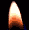 dung dòch KMnO4
3/ Phaûn öùng Oxy hoaù :
a/ Phaûn öùng oxi hoùa hoøan toaøn:
t0
3n
   2
CnH2n    +                O2   →      CO2  +     H2O
n
n
t0
2
C2H4         +
3
O2  →
CO2   +
2
H2O
b/ phaûn öùng oxi hoùa khoâng hoaøn toaøn
3
CH2 = CH2   +      H2O +     KMnO4  →
4
2
2
3
HO – CH2 – CH2 – OH +      MnO2 ↓+    KOH
2
 Dung dòch KMnO4 bò maát maøu , phaûn öùng duøng phaân bieät ankan vaø anken
H2SO4ññ
>1700C
CH3 – CH2
OH
IV. ÑIEÀU CHEÁ:
Trong phoøng thí nghieäm:
Töø ancol etylic
H2SO4ññ
>1700C
CH2 – CH2
H
OH
IV. ÑIEÀU CHEÁ:
Trong phoøng thí nghieäm:
Töø ancol etylic
H2SO4ññ
1700C
CH3 – CH2
CH2     CH2 + H2O
OH
IV. ÑIEÀU CHEÁ:
Trong phoøng thí nghieäm:
Töø ancol etylic
2. Trong coâng nghieäp:
Töø ankan:
t0 ,p,xt
Cn H2n +2
Cn H2n + H2
t0 ,p,xt
CH3 – CH3
CH2 = CH2 + H2
etan                       etilen
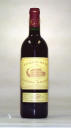 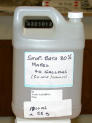 450
Giaám
V – ÖÙNG DUÏNG:
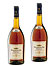 ancol
Axit axetic
ANKEN
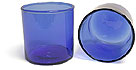 DX  HALOGEN
nhöïa PE ; PP
V. ÖÙNG DUÏNG CUÛA ANKEN
DUØNG ÑIEÀU CHEÁ RÖÔÏU 
SAÛN XUAÁT AXIT AXETIC
TOÅNG HÔÏP CHAÁT DEÛO ( PE, PP).
DAÃN XUAÁT HALOGEN
Phaàn  Cuûng coá baøi
HOAÙ TÍNH ANKEN
C
O
T
P/U COÄNG
P/U TRUØNG HÔÏP
P/U OXYHOAÙ
Vôùi t/n ñoái xöùng Br2 ,H2
Nhöïa P.E
p/ö ñoát chaùy
vôùi t/n khoâng ñoái xöùngHX hay H2O  (quy taéc Mac cop nhi cop )
Nhöïa P.P
p/ö vôùi thuoác tím